Theorieles Kernenergie
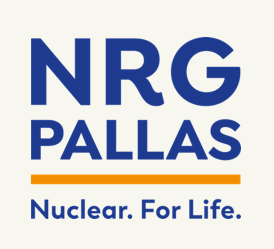 Theorieles Kernenergie
Junior Academy NRG
© NRG Academy 2025 Alle rechten zijn voorbehouden.
Niets uit deze uitgave mag worden verveelvoudigd, gekopieerd, gepubliceerd, aangepast of gebruikt in welke vorm dan ook, online en offline, zonder voorafgaande schriftelijke toestemming van NRG Academy.
[Speaker Notes: Algemeen
Deze presentatie maakt gebruik van ‘nieuwe-informatie-per-klik’ animaties om teveel tekst in één keer te voorkomen.
Wilt u dat liever niet, raden wij een export naar pdf aan.]
Leerdoelen
Opbouw van een stof
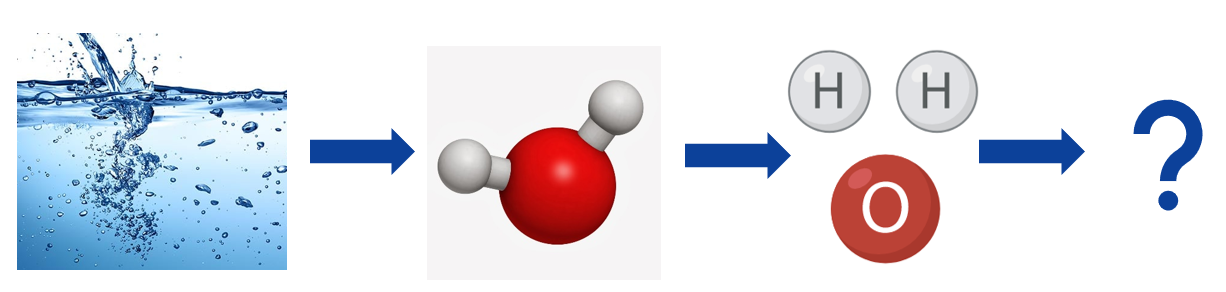 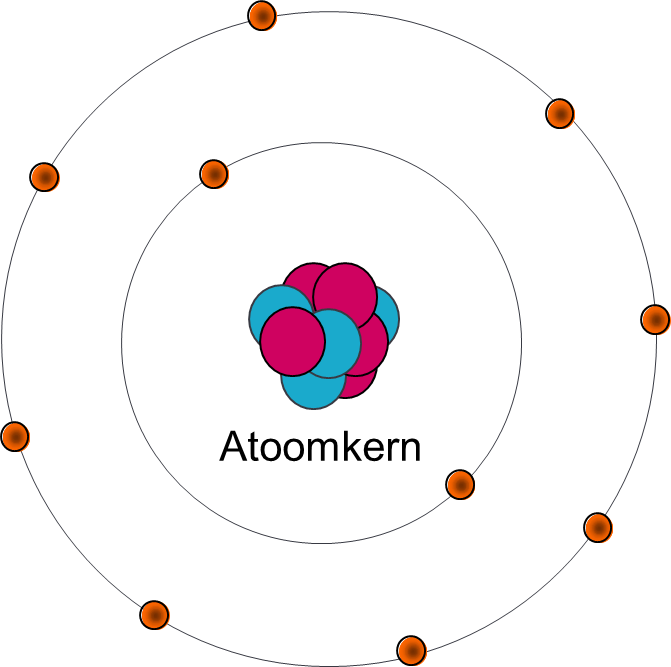 Moleculen 
	 Elementen/atomen 
		 Atoomkern en elektronenschil

Atoomkern bestaat uit: 
	 Protonen en neutronen (allebei met massa van 1u)


Elektronenschil bestaat uit
	 Elektronen (verwaarloosbare massa t.o.v. protonen/neutronen)
neutron

proton

elektron
[Speaker Notes: Van elk element bestaan er meerdere isotopen, afhankelijk van het aantal neutronen in de kern

Een atoom bestaat uit een atoomkern en elektronenschil. 

De atoomkern bestaat uit protonen en neutronen. Deze hebben een massa van 1 (u). De elektronenschil bestaat uit elektronen.]
Schrijfwijze atomen
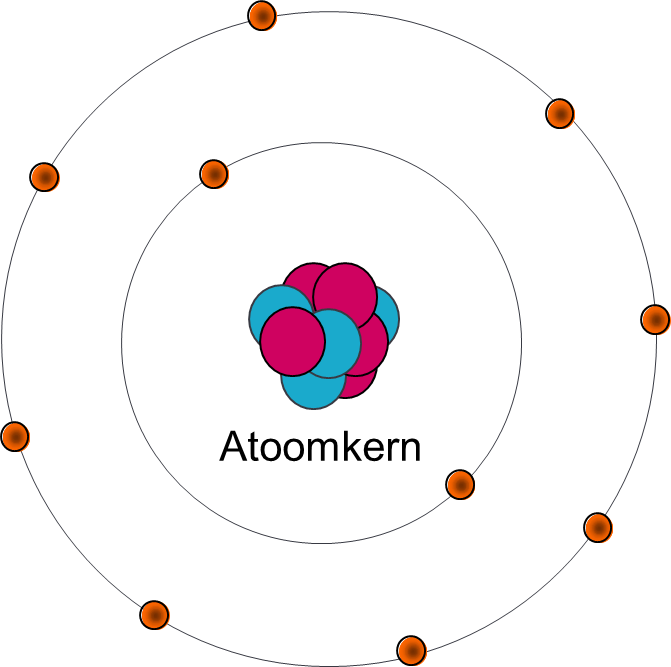 neutron

proton

elektron
Isotopen
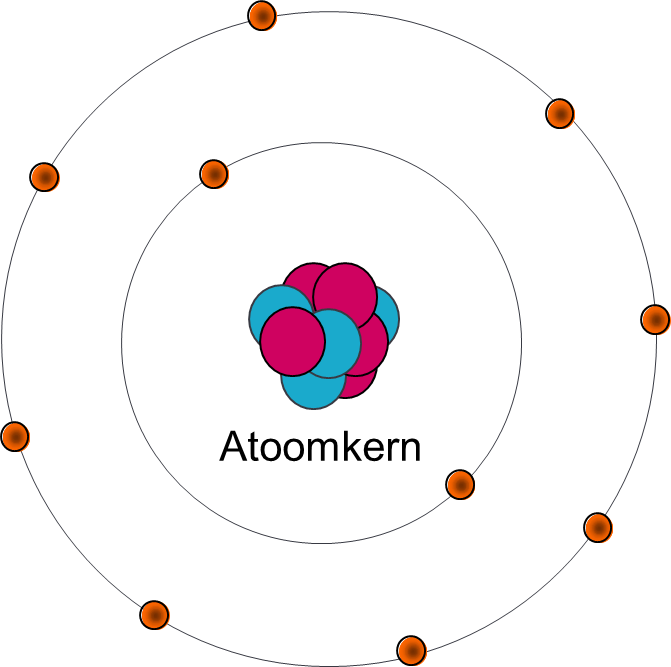 Het aantal protonen bepaald het element


Isotopen  Hetzelfde aantal protonen, verschillend aantal neutronen

Bijvoorbeeld stikstof-14 en stikstof-15

Hoeveel neutronen hebben stikstof-14 en stikstof-15?
neutron

proton

elektron
[Speaker Notes: Het aantal protonen bepaalt het element, aangegeven in het periodiek systeem. Dezelfde elementen met een andere massa, door een verschillend aantal neutronen, worden isotopen genoemd.

N-14 heeft 7 neutronen, N-15 heeft 8 neutronen]
Radioactieve stoffen
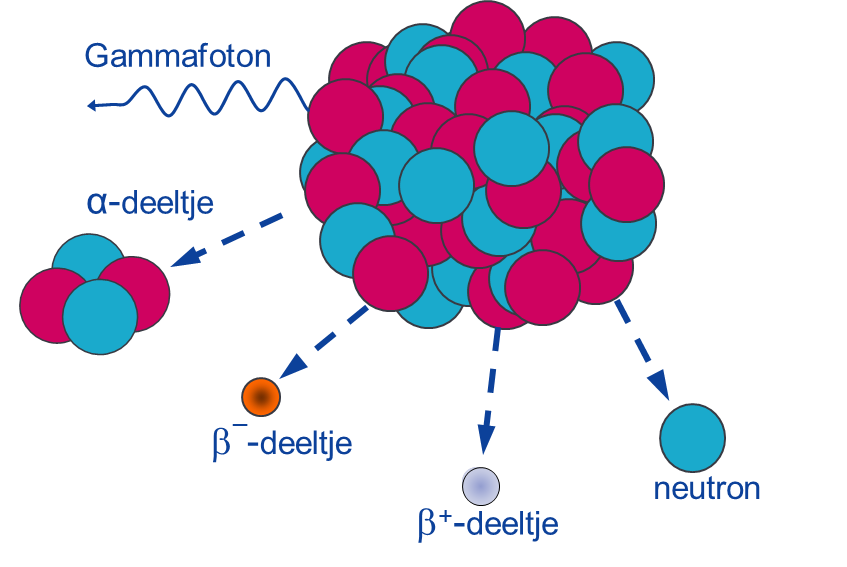 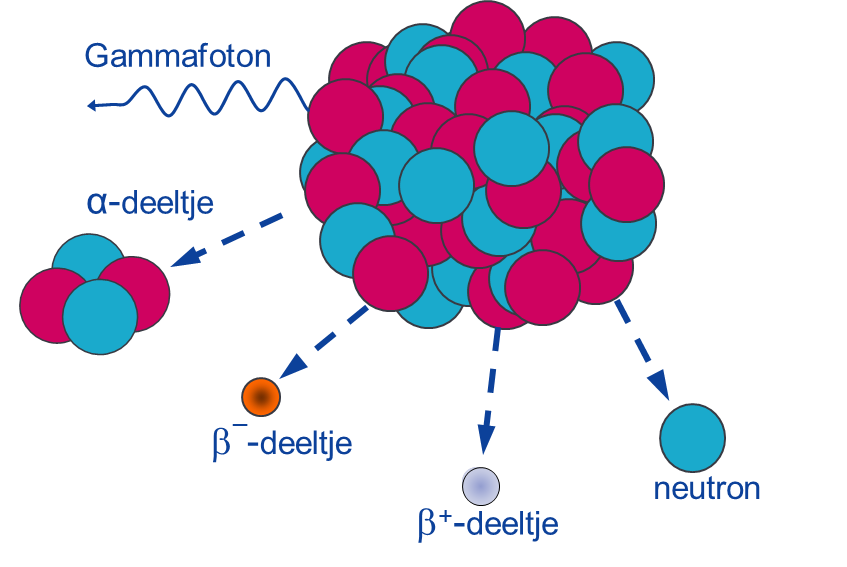 Radioactieve stoffen
Oefenen vervalreactie
Instabiele kern
Als het aantal protonen en neutronen niet in de juiste verhouding is, dan kunnen:

 Neutronen en/of protonen worden uitgezonden
 Neutronen en/of protonen in elkaar worden omgezet
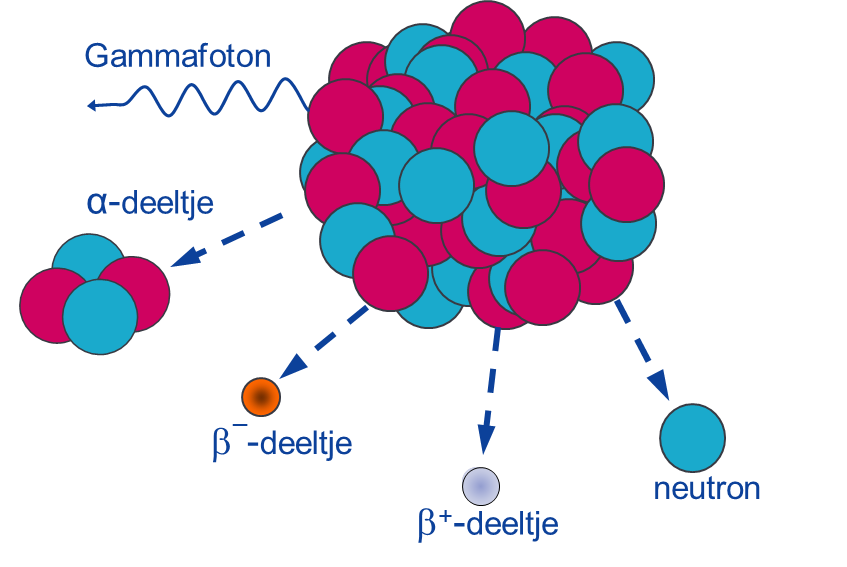 [Speaker Notes: Er zijn verschillende redenen waarom de kern van een radioactief isotoop instabiel is
Als het aantal protonen en neutronen niet in verhouding is, kunnen er neutronen en/of protonen worden uitgezonden of in elkaar om worden gezet.]
Opgaven maken
Maak nu de bijbehorende opgaven uit hoofdstuk 2 (Blz. 9)
Vermogen en energie
Kerncentrale: de reactorkern
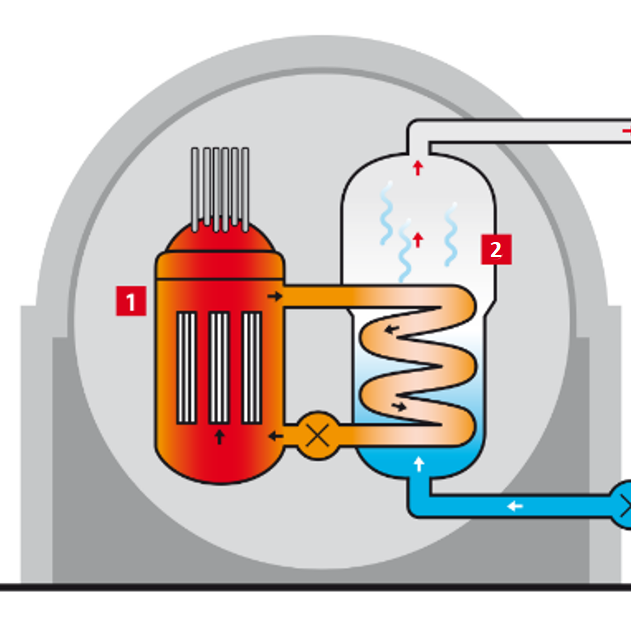 [Speaker Notes: De omzetting van warmte in het primaire circuit naar uiteindelijk elektrische energie in het secundaire circuit heeft een rendement van ongeveer 33%. Dit betekent dat bij een kerncentrale van 1500 MW, er 4500 MW aan thermische energie vrijkomt in de reactorkern. Hiermee is de gemiddelde temperatuur van het water in het primaire circuit 300 graden Celsius. Om dit water in een vloeibare staat te houden, staat het reactorvat onder druk, wat het kookpunt van water verhoogt.]
Kerncentrale: de reactorkern
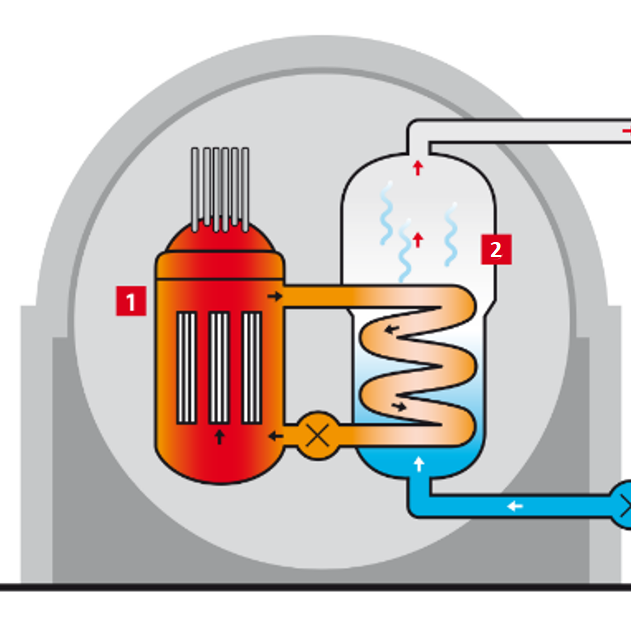 Kernsplijting
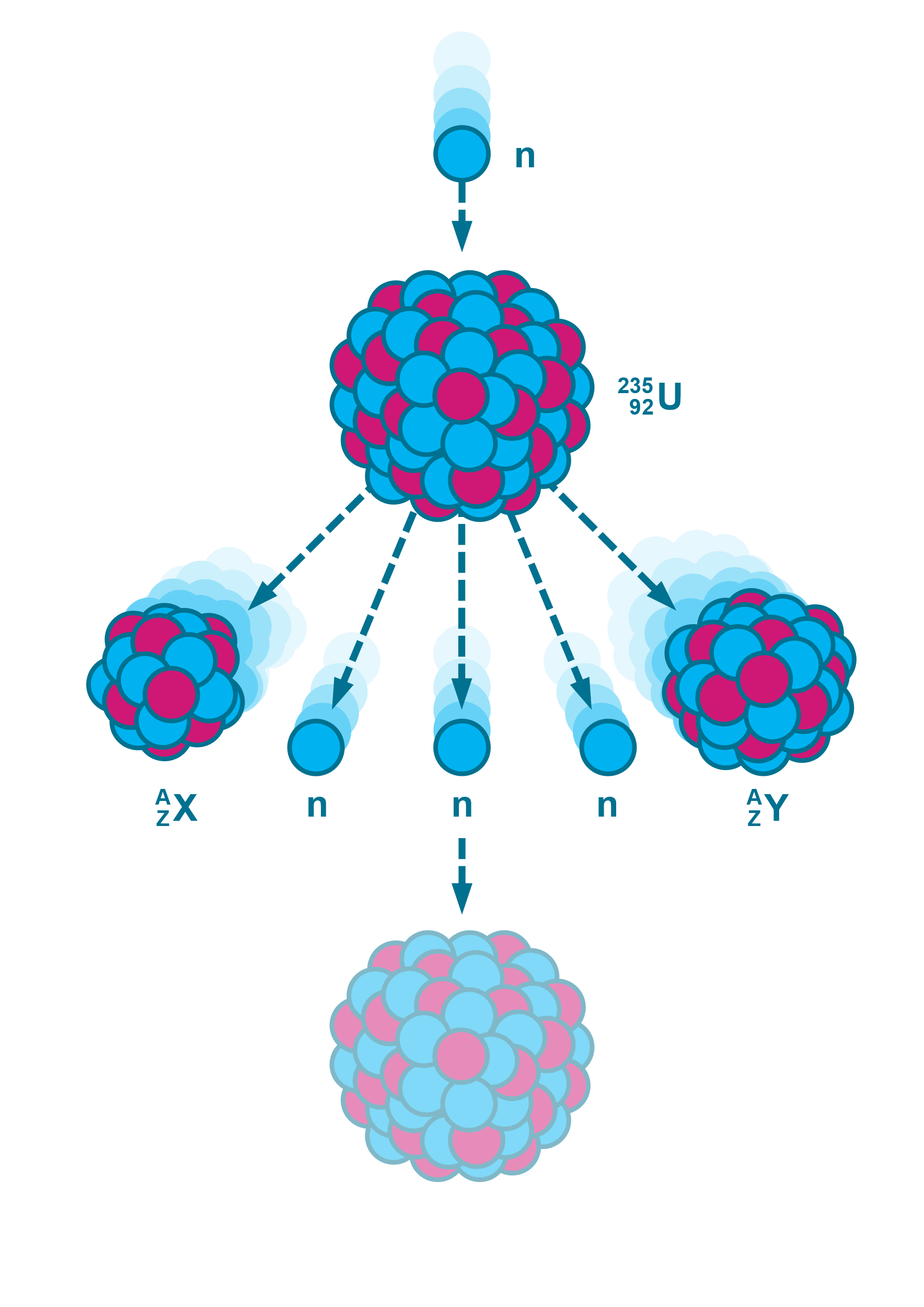 Kernsplijting
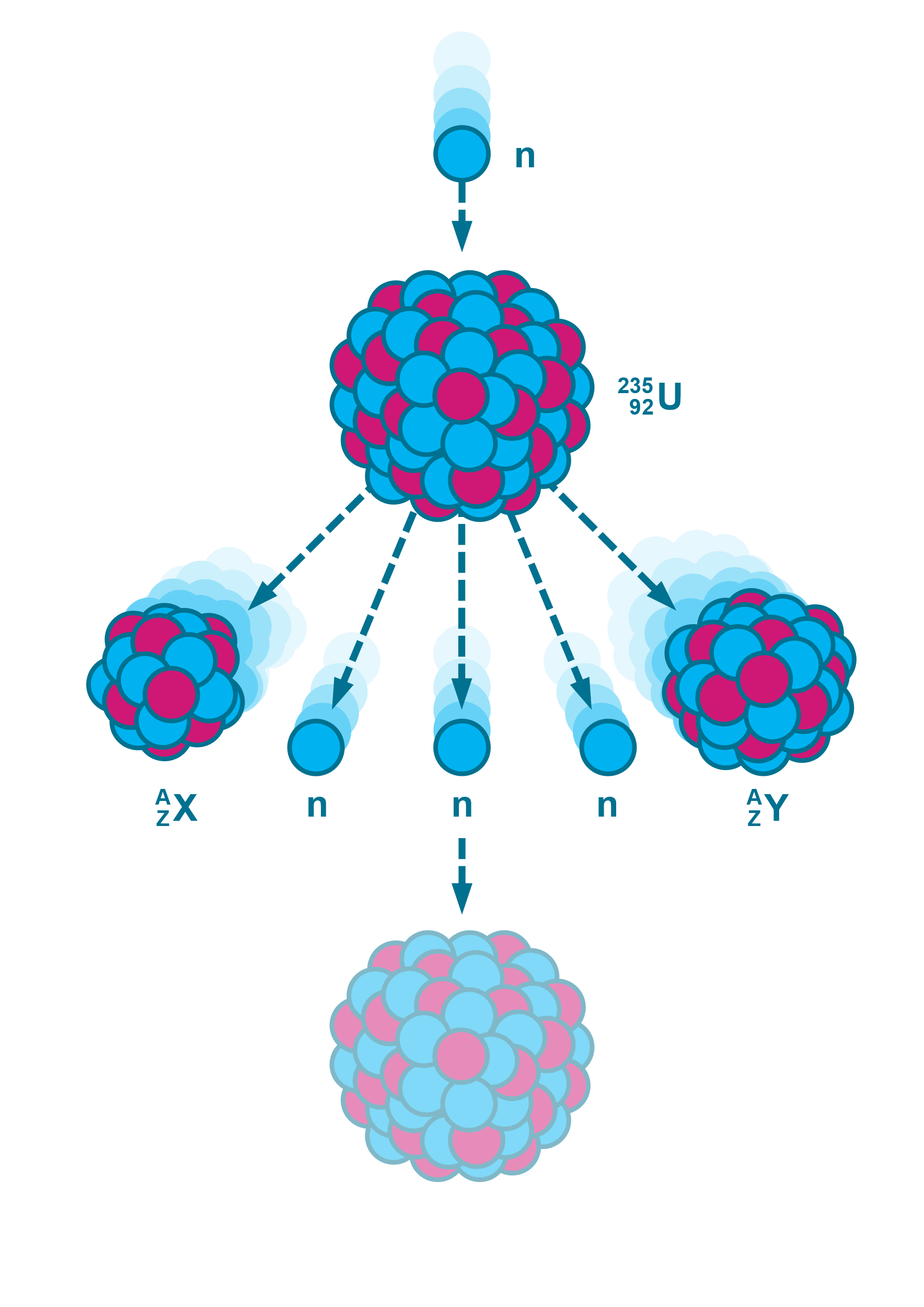 Kerncentrale
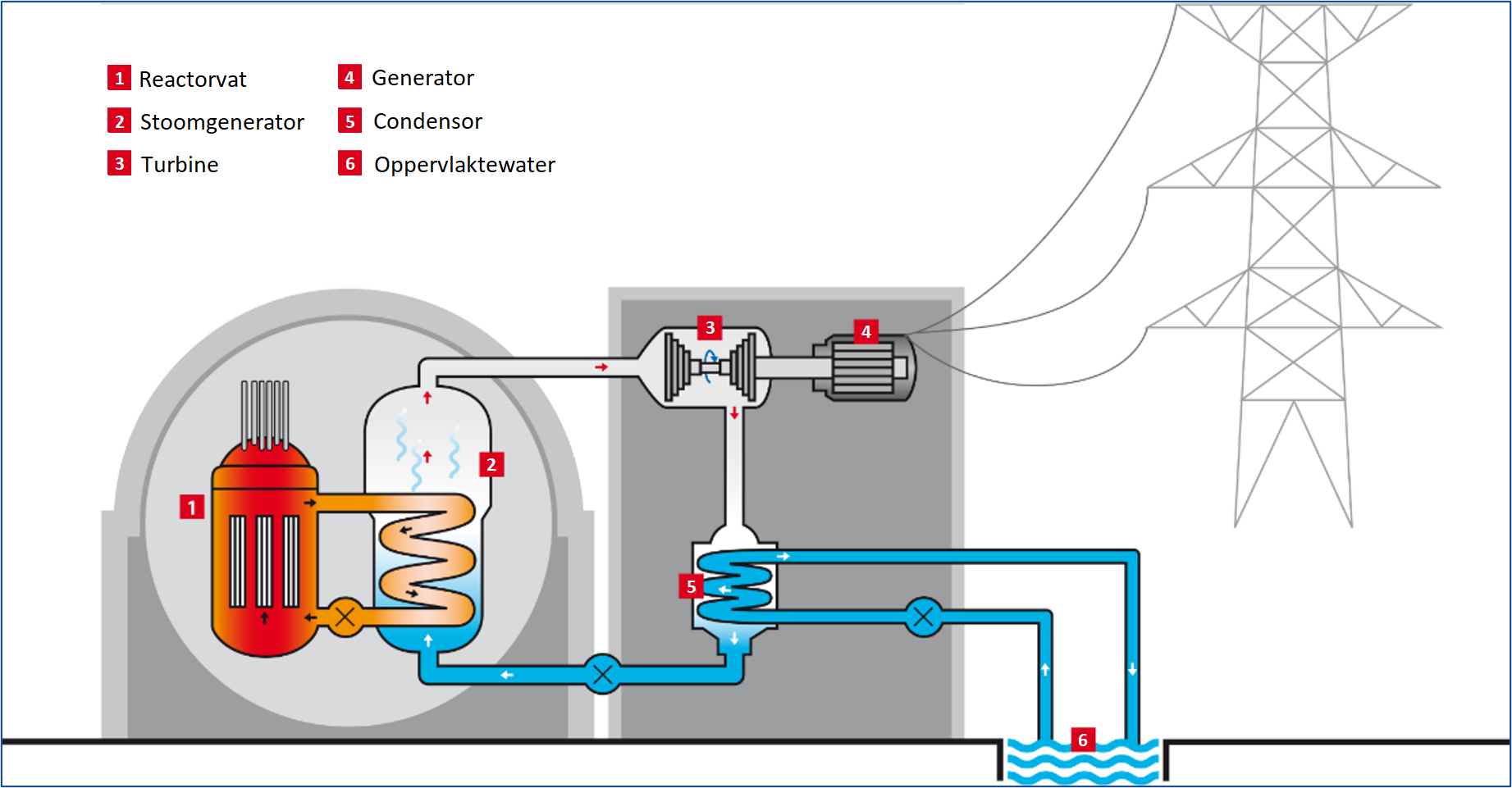 [Speaker Notes: Er zijn meerdere types kerncentrales, waarbij deze met drie watercircuits veel voorkomt. Er wordt op de volgende manier stroom opgewekt in een kerncentrale:

De kernsplijtingen gebeuren in het reactorvat in het gesloten primaire circuit (1). De warmte die vrijkomt bij deze kernsplijtingen warmt water op die in het circuit zit.

In het gesloten secundaire circuit (2-5) wordt in een stoomgenerator (2) water omgezet in stoom, met behulp van de warmte van het water uit het primaire circuit. Deze stoom drijft een stoomturbine (3) aan en met deze mechanische energie wordt in de generator (4) elektriciteit gegenereerd. De stoom zelf wordt na de stoomturbine weer afgekoeld tot water in de condensor (5). Het water wordt dus constant opnieuw gebruikt. 

Om het water af te koelen in de condensor, is constant ‘koud’ water nodig. Om die reden is de kerncentrale aangesloten op het oppervlaktewater (6) of een koeltoren: het tertiaire circuit. Dit is de enige van de drie circuits die een open verbinding heeft met de buitenwereld.

Heel kort gezegd is een kerncentrale dus gewoon een geavanceerde stoommachine!

Een kerncentrale levert veel energie: 1500 MW is een typisch elektrisch vermogen van een kerncentrale. Hiermee kunnen ongeveer 3 miljoen huishoudens van elektriciteit worden voorzien. De kerncentrale die we hebben in Borssele (Zeeland) is echter relatief klein, met een vermogen van ongeveer 500 MW.]
Vragen?